Characterization of Receiver Response to a Spoofing Attack
Daniel Shepard and Todd Humphreys


Presentation at ION 2011| September 22, 2011
Overview
Anatomy of a Spoofing Attack

Questions to answer

Test Procedure

Test Results

Summary of Findings
Anatomy of a Civil GPS Spoofing Attack
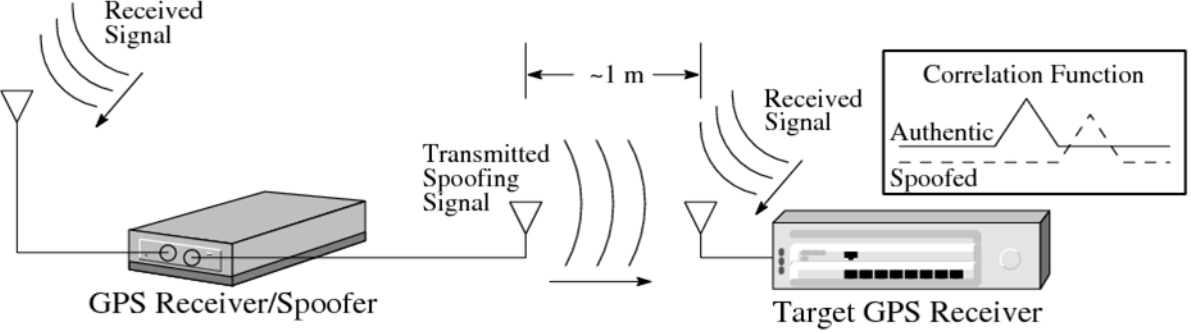 A spoofer seeks to alter a target receiver’s Position-Velocity-Time (PVT) solution by transmitting fictitious GPS signals

Attacks considered Proximity Spoofing Attacks which were first envisioned by Logan Scott in 2003

A typical spoofing attack involves: 1) alignment, 2) increase power, 3) carry receiver off
GPS Dependency Begets Vulnerability
Telecommunications
Network
Smart Grid:
Synchrophasor Measurement Units (SMUs)
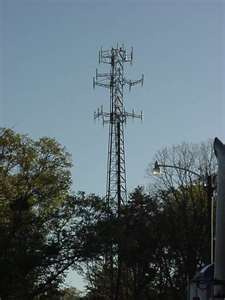 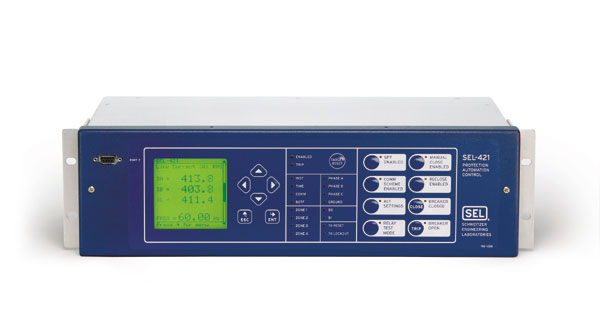 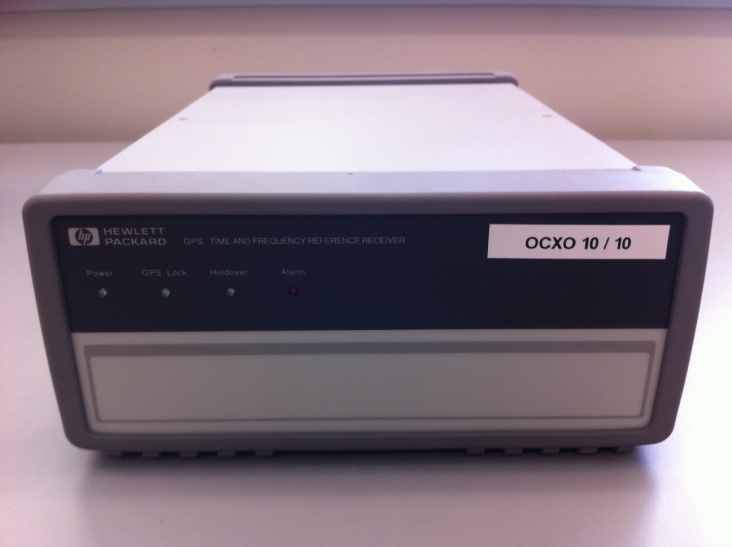 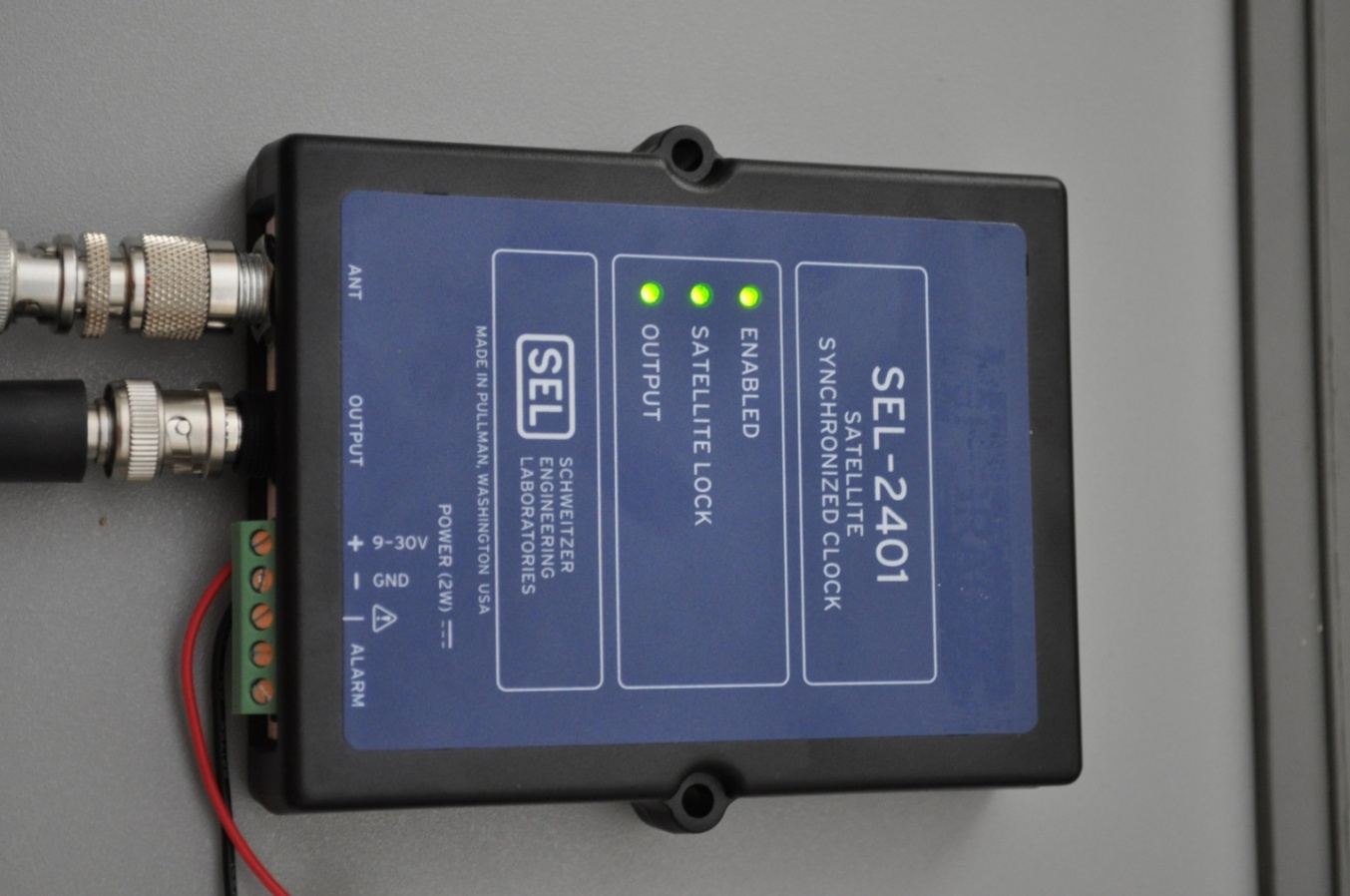 Zhang Paper on Synchrophasor Spoofing
Considers the effects of a Spoofing Attack or Time Stamp Attack on fault location using SMUs








However, these results failed to consider any limits on spoofer induced dynamics
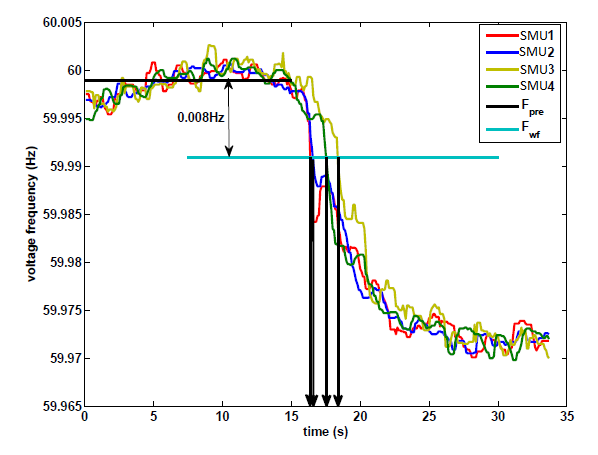 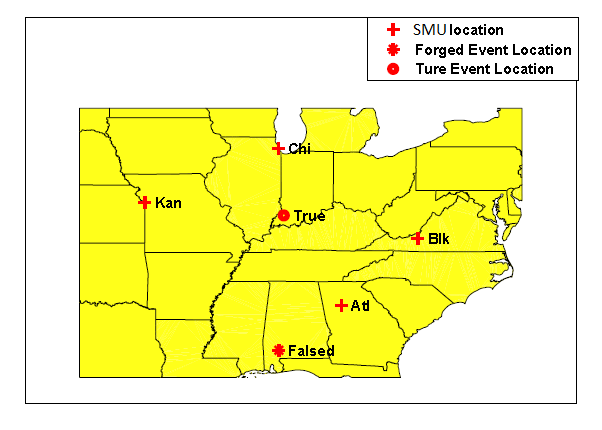 Research Questions to Assess Critical Infrastructure Vulnerability
Would a jamming-power-to-noise-power (J/N)  type jamming detector trigger on a spoofing attack?

How aggressively can receiver dynamics be manipulated by a spoofing attack?
Would a J/N-type jamming detector trigger on a spoofing attack?
Power ratio (η):  Ratio of spoofing signal power to authentic signal power



A power ratio above 3 would cause input power to exceed 95% of natural variation  J/N-type jamming detector would trigger

What power ratio is required for reliable spoofing?
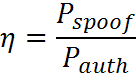 Pspoof
Pauth
How Aggressively can Receivers be Manipulated?
We would like to know:

How quickly could a timing or position bias be introduced?

What kinds of oscillations could a spoofer cause in a receiver’s position and timing?

How different are receiver responses to spoofing?
Approach: Determine maximum velocity at which a receiver can be spoofed over a range of accelerations without:
Causing loss of lock of satellites
Raising alarms
v
a
t
How Aggressively can Receivers be Manipulated? (cont.)
These are some potential shapes for the velocity-acceleration curves

Green: represents the region where a spoofer can operate without being detected

Red represents the region where a spoofer might be unsuccessful
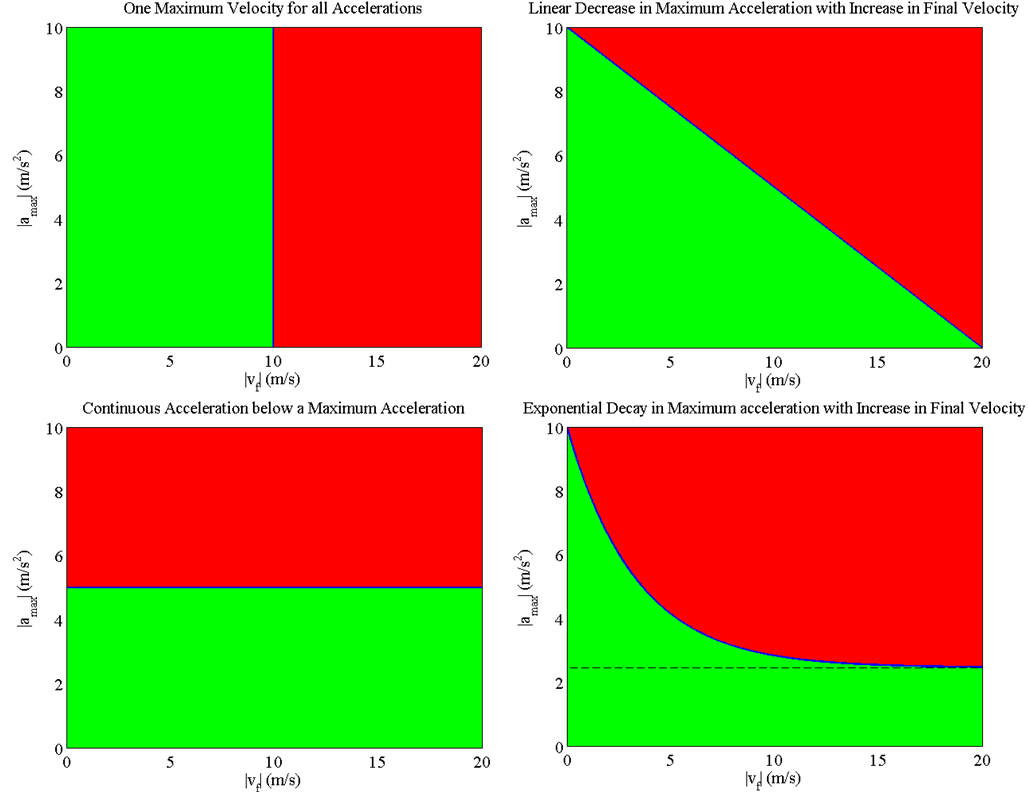 Tested Receivers
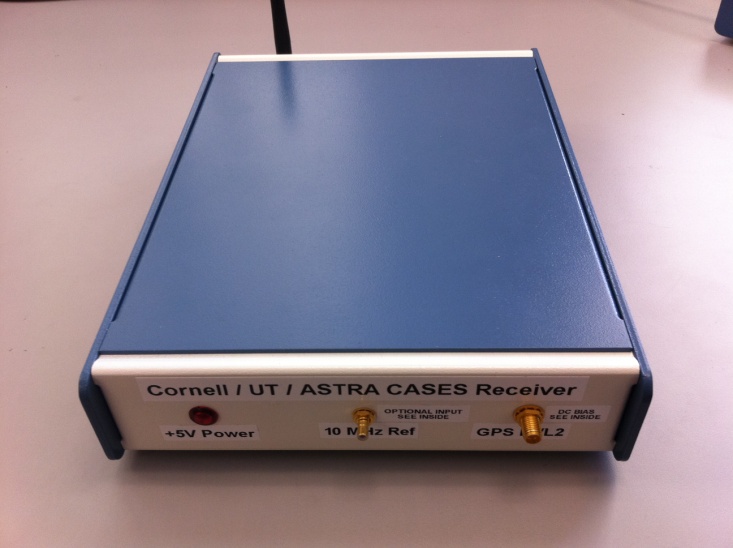 Science receiver: CASES receiver 
Developed for Ionosphere monitoring



Telecommunications Network Time Reference Receiver: HP 58503B
Commonly used in cell phone base stations (Symmetricom predecessor)
High quality Ovenized Crystal Oscillator (OCXO) steered by the GPS time solution
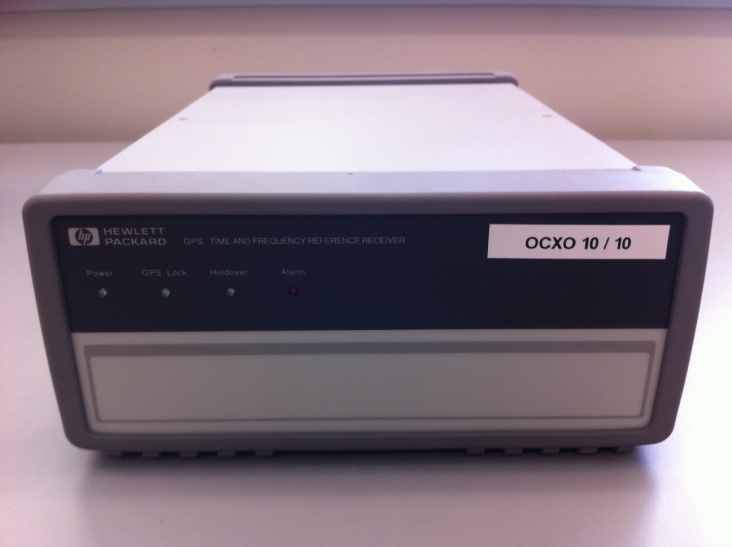 Tested Receivers (cont.)
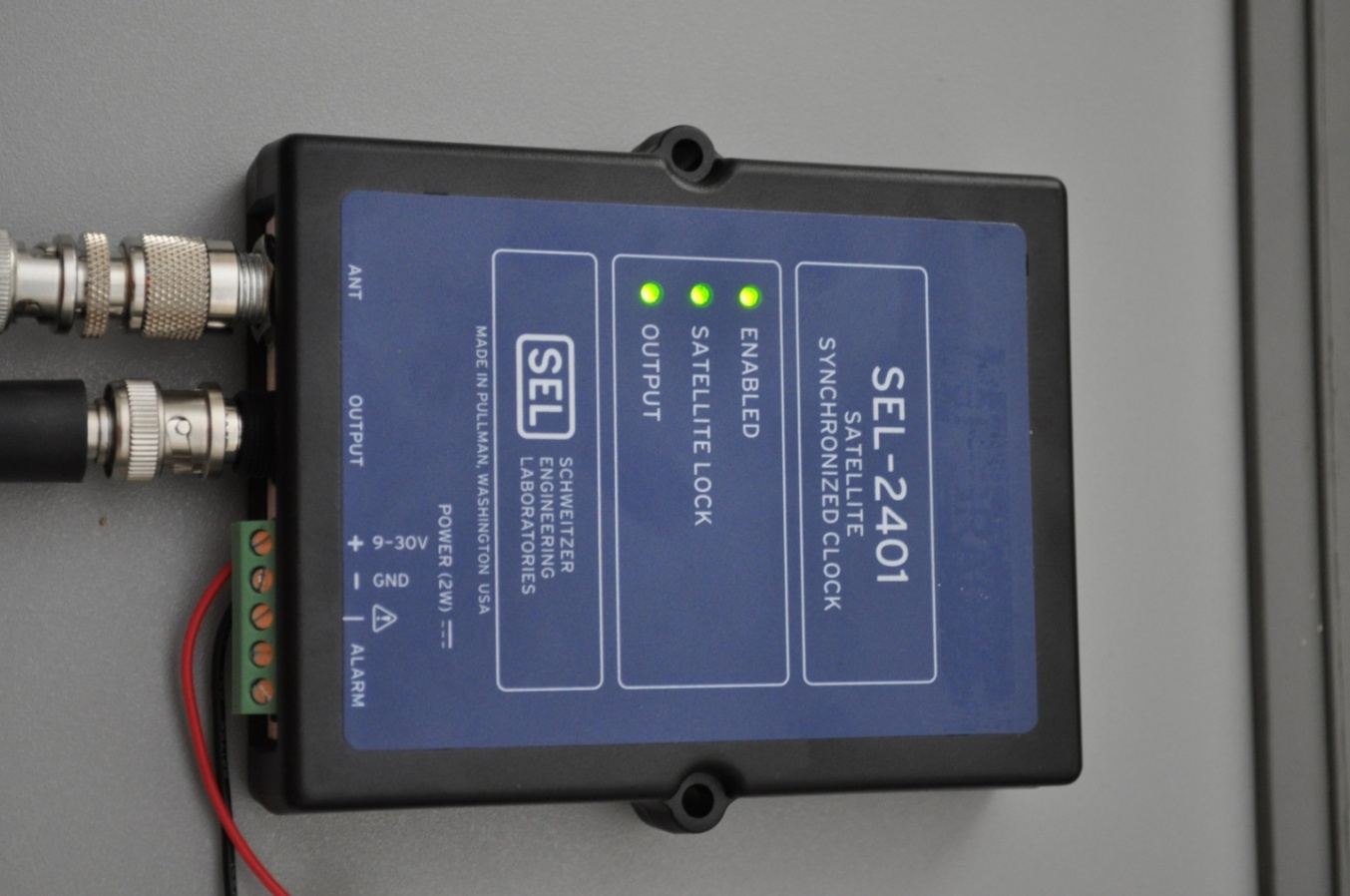 Power Grid Time Reference Receiver: SEL-2401
Provides timing for power grid Synchrophasor Measurement Units (SMUs)
Low quality Temperature Controlled Oscillator (TCXO) slaved to the GPS time solution

Name brand receiver: Trimble Juno SB
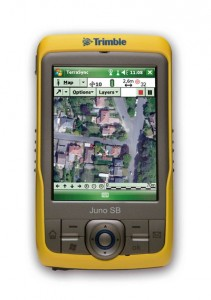 The Civil GPS Spoofer
Introduced in 2008 by Humphreys
Improved Spoofer capable of:
Tracking all L1C/A & L1C signals
Producing up to 10 L1C/A spoofed signals
Precise code phase alignment and frequency lock
Data bit prediction
Remote control of spoofer suggested position, velocity, and acceleration and signal power via internet
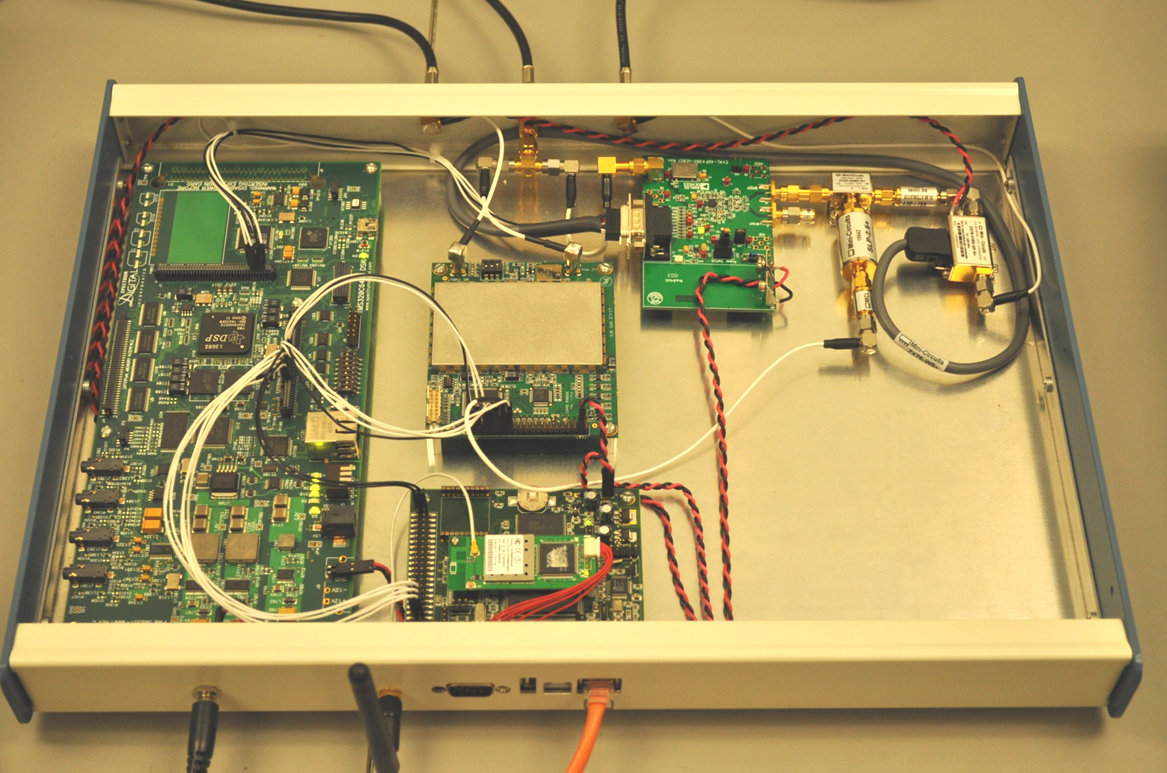 Test Setup
RFSA
A National Instruments Radio Frequency Signal Generator (RFSG) produced 6 GPS signals at constant power 

The spoofed signals were summed with the RFSG signals

This combination was fed to:
the target receiver
a National Instruments Radio Frequency Signal Analyzer (RFSA) used for visualization
RFSG
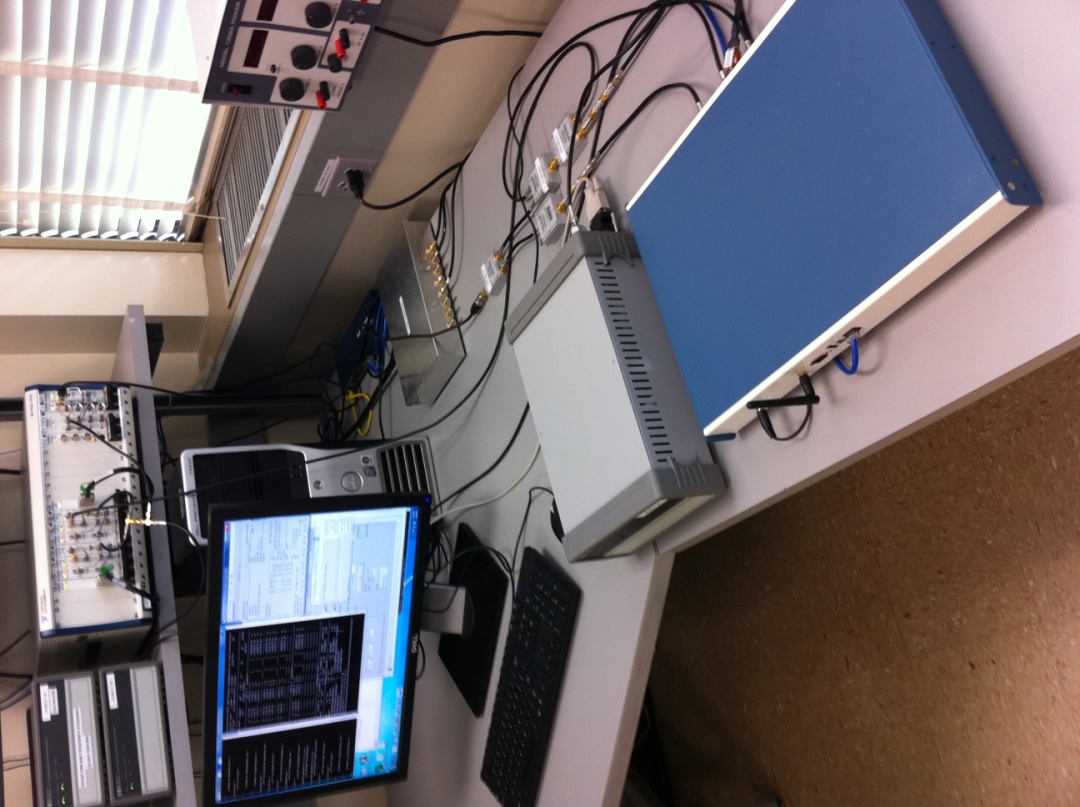 Signal Conditioning
Control / Feedback Computer
Target Receiver
Spoofer
Procedure
Power Ratio






Spoofed Velocity and Acceleration
1. Power Adv. = x dB
2. Attempt Carry-off
3. Check for Success (Remove Authentic Signal)
4. Measure the Power
1 m/s
1. Acceleration = a m/s2
2. Velocity = v m/s
3. Check for Success (watch for alarms)
4. Iterate until a maximum velocity is found

vmax found?
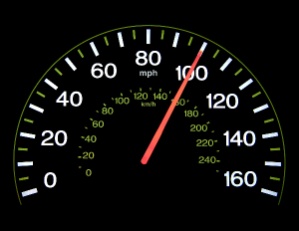 v
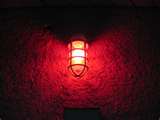 no
a
yes
t
Results: Power Ratio
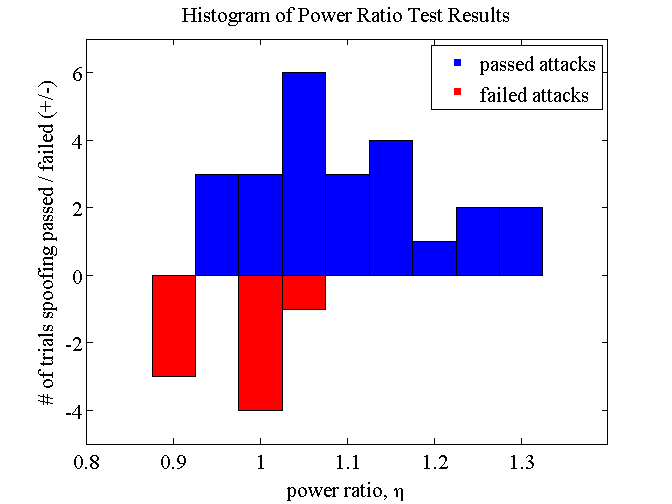 A power ratio of about 1.1 or greater is needed to capture a target receiver with high confidence

This increase in absolute received power is well below the natural variations due to solar activity
Implications: 
A spoofing attack would easily evade detection by a J/N sensor: J/N sensors are necessary, but not sufficient
Downstream signal processing is crucial for reliable spoofing detection
Results: Spoofed Velocity and Acceleration
The data points collected for each receiver were fit to an exponential curve of the form:



This curve fit:
Defines the upper bound in the velocity-acceleration plane below which a sophisticated spoofer can successfully spoof that particular receiver

Can be used to assess the security implications of a spoofing attack
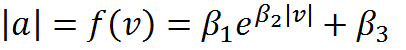 Results: Spoofed Velocity and Acceleration of Science Receiver
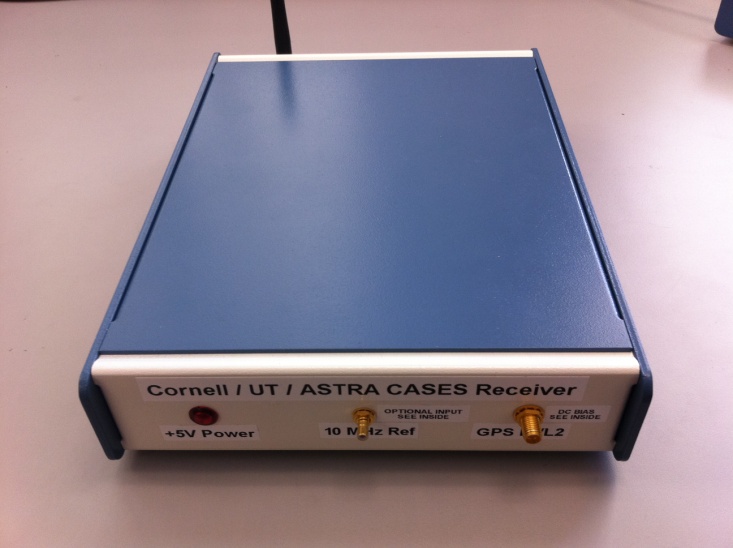 Notice the asymptote at 5 m/s2 acceleration

Maximum speed is only limited by the doppler frequency range to around 1300 m/s (4.3 μs/s)
Implications:
Acceleration limited to 2 m/s2 due to phase trauma
No limitation on velocity up until the receiver is unable to track the signal
Results: Spoofed Velocity and Acceleration for Telecommunications Network Time Reference Receiver
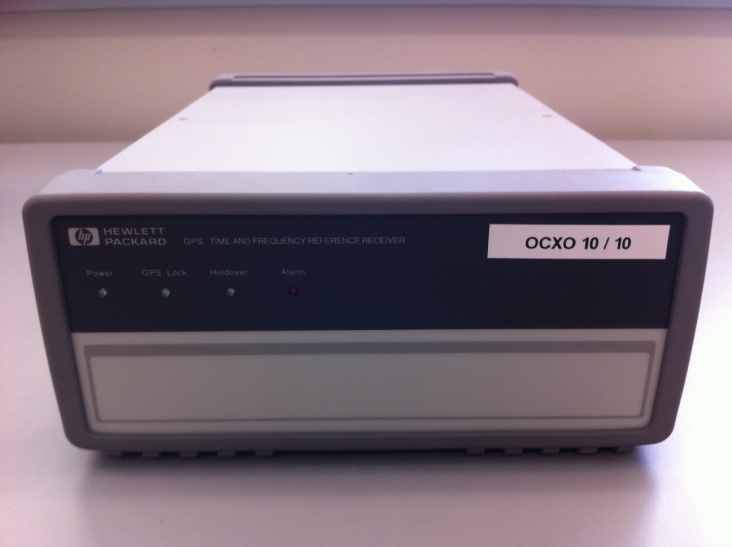 Due to this receiver placing trust in the frequency stability of its oscillator, it cannot be moved very quickly

Maximum achievable speed in time is 2 m/s (6.67 ns/s)
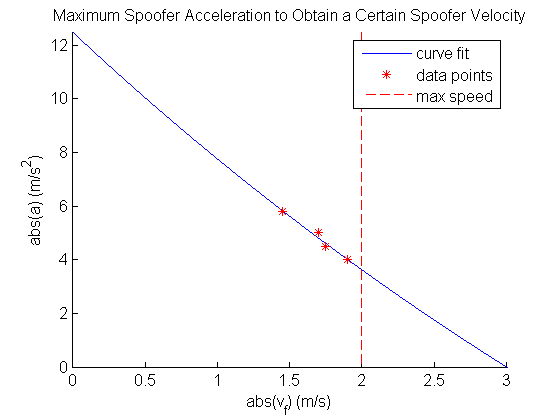 Implications:
Can still be carried 10 μs off in time in around 35 min, which would disrupt call hand-off
Results: Spoofed Velocity and Acceleration for Power Grid Time Reference Receiver
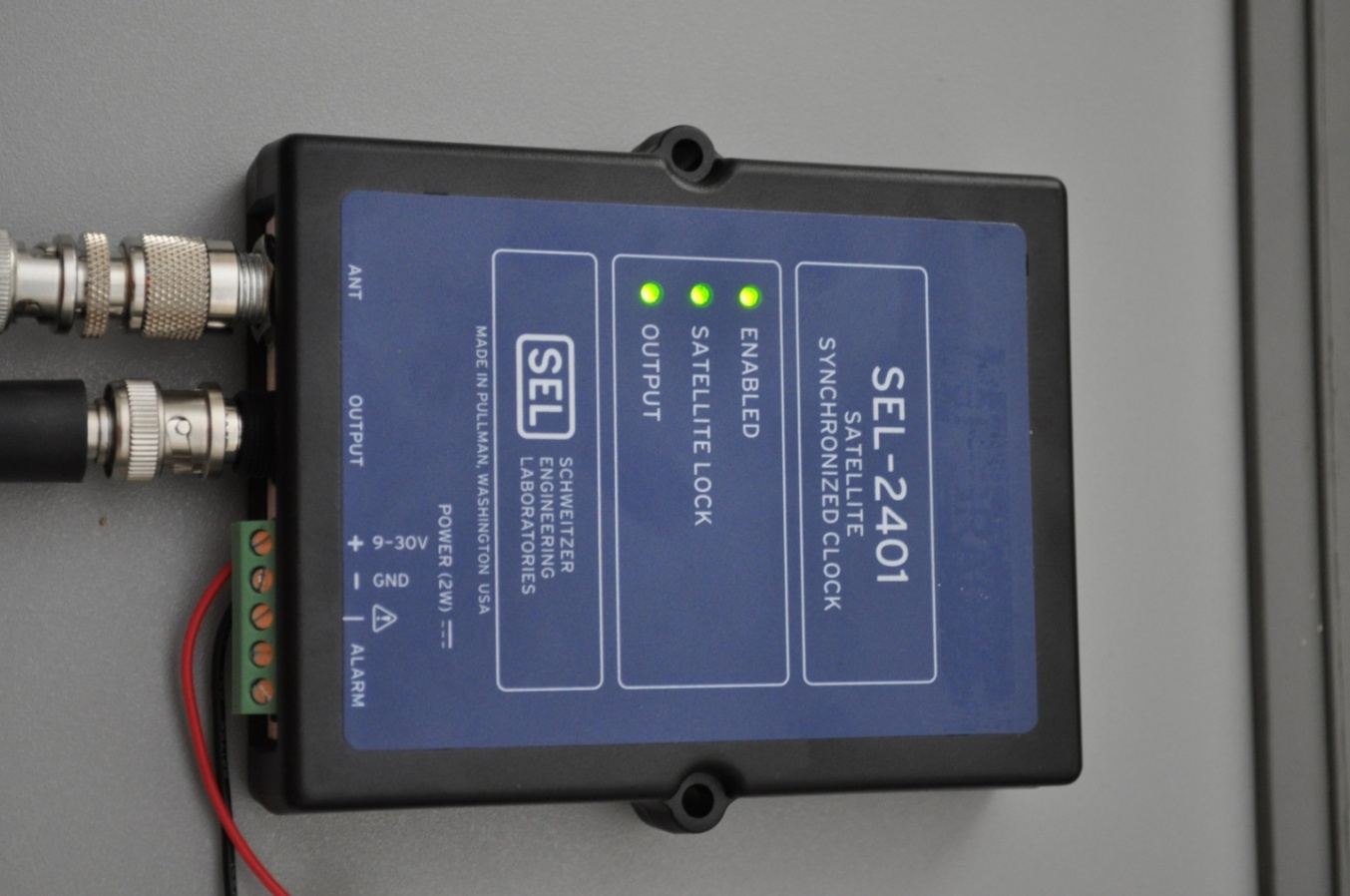 Can be easily manipulated by the spoofer

Corresponding induced phase angle rate is shown for a 60 Hz phasor
Implications
Can reach a maximum speed of 400 m/s resulting in a phase angle rate of 1.73o/min
Oscillations are not possible due to the low acceleration capability of spoofer
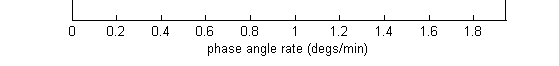 Results: Spoofed Velocity and Acceleration for Name Brand Receiver
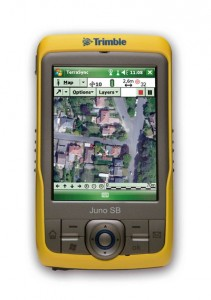 Most easily manipulated receiver tested to date

Can be accelerated continuously at about 25 m/s2 until the doppler frequency range is reach at a velocity of about 1300 m/s
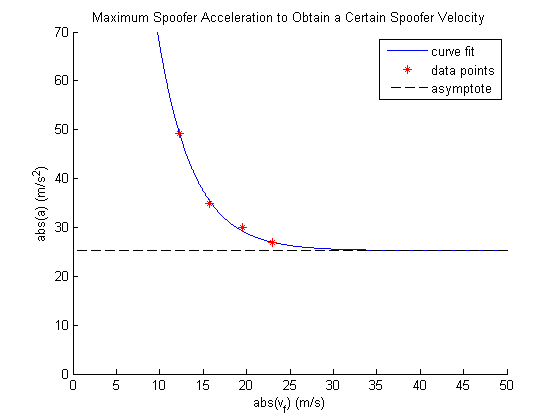 Implications
Large accelerations and velocities may be possible in many name brand receivers
Trimble Resolution SMT
Suggested to be unspoofable based on tests performed at White Sands
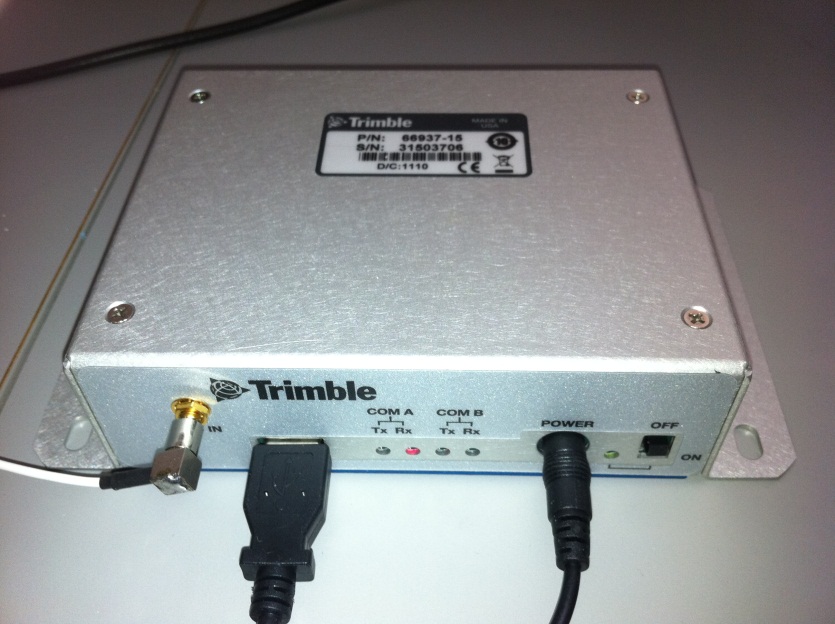 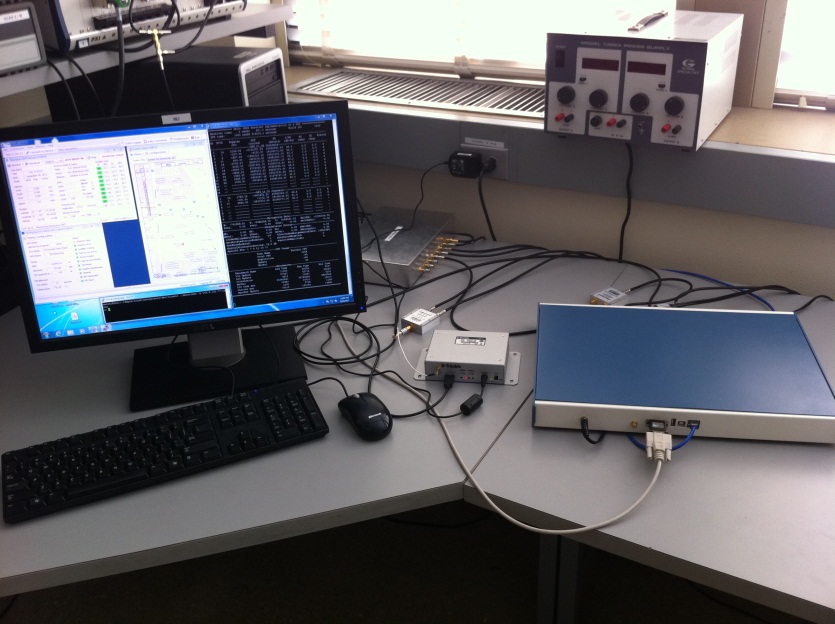 Myth Busted 
Quite Spoofable
Summary of Findings
We’ve never met a civil receiver we couldn’t spoof

J/N-type jamming detector won’t catch a spoofer, but does restrict it

There are vast differences in the dynamic response to spoofing between receivers

Large oscillations in position and timing are difficult to induce due to low acceleration capability of the spoofer

Areas of vulnerability exist in CDMA cell phone networks and the power grid